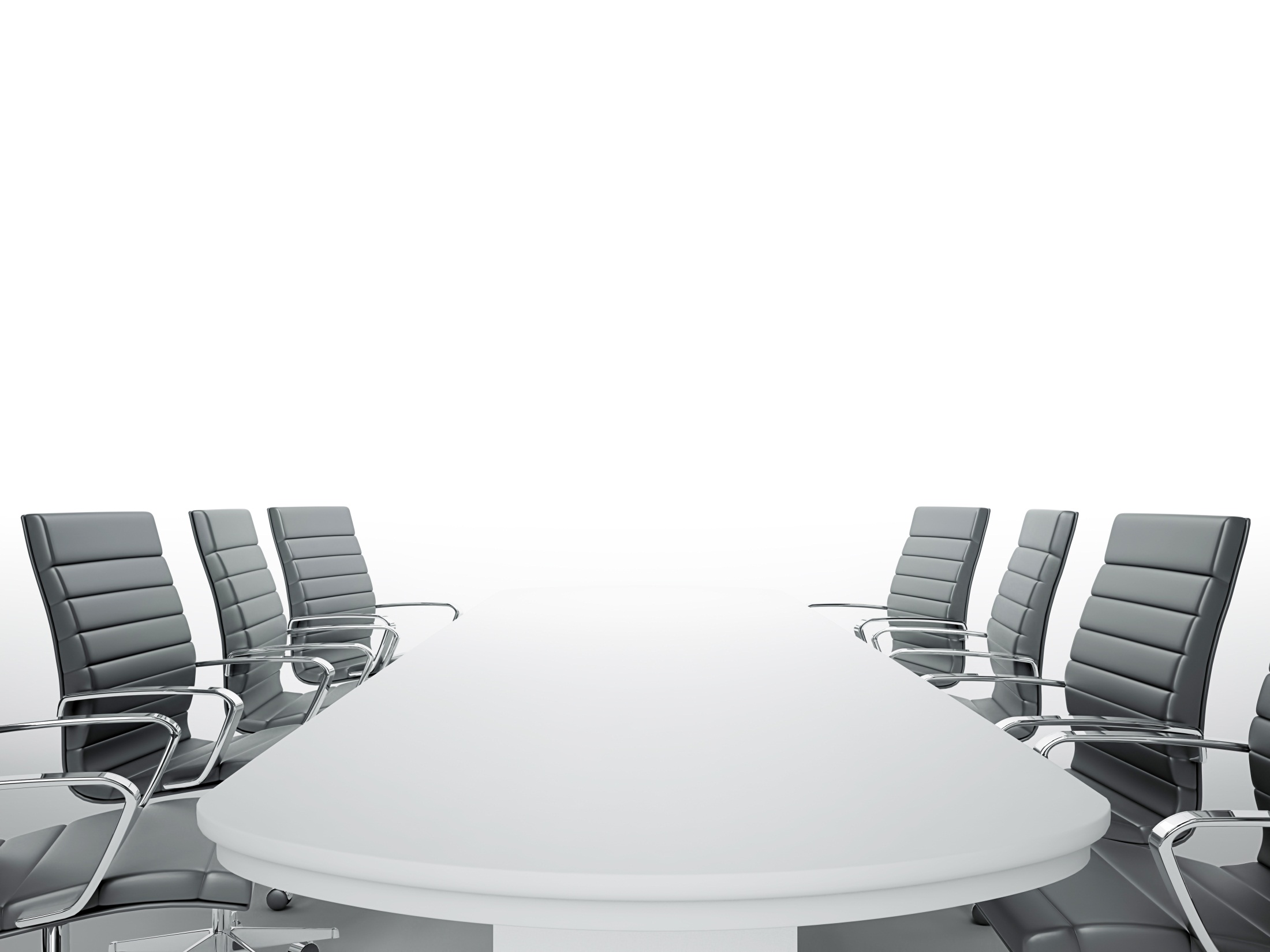 Нормативное постановление Верховного суда РК
от 6 октября 2017 года № 9
Понятие трудового спора
Трудовой спор - разногласия между сторонами трудовых отношений (Работником и Работодателем) по вопросам применения трудового законодательства Республики Казахстан, выполнения или изменения условий соглашений, трудового и (или) коллективного договоров, актов работодателя.
 пп. 16) п. 1 ст. 1 ТК РК
2
Нормативное постановление ВС РК
Согласно статье 159 Трудового кодекса обращение работников или лиц, ранее состоявших в трудовых отношениях, либо работодателя в согласительную комиссию является обязательной стадией досудебного порядка урегулирования возникшего между ними индивидуального трудового спора.
2
3
Нормативное постановление ВС РК
Если сторона индивидуального трудового спора не согласна с решением согласительной комиссии в целом или в части, спор считается неурегулированным, и сторона, не согласная с решением согласительной комиссии, как и в случае неисполнения решения согласительной комиссии, вправе обратиться за разрешением трудового спора в суд.
2
4
Нормативное постановление ВС РК
Согласительными комиссиями рассматриваются индивидуальные трудовые споры по вопросам, возникающим в процессе применения трудового законодательства при регулировании 1) трудовых отношений, 2) отношений,  непосредственно связанных с трудовыми, 3) по вопросам социального партнёрства, а также 4) безопасности и охраны труда.
2
5
Нормативное постановление ВС РК
Индивидуальные трудовые споры вытекающие из предусмотренных Трудовым кодексом трудовых договоров, коллективных договоров и актов работодателя, рассматриваются согласительными комиссиями, а по неурегулированным вопросам либо при неисполнении решений согласительных комиссий – судами, за исключением 1) субъектов малого предпринимательства,2) домашних работников, 3) руководителей исполнительного органа юридического лица и других членов коллегиального исполнительного органа юридического лица, а также единоличного исполнительного органа юридического лица.
2
6
Нормативное постановление ВС РК
Для участников трудовых правоотношений, которые вправе обратиться в суд без обращения в согласительную комиссию, установлены следующие сроки: 
по спорам о восстановлении на работе - три месяца со дня вручения копии акта работодателя о прекращении трудового договора; 
по другим трудовым спорам - один год с того дня, когда работник или работодатель узнал или должен был узнать о нарушении своего права.
2
7
Нормативное постановление ВС РК
Исходя из положений пункта 2 статьи 13 Конституции и статьи 159 Трудового кодекса, даже в случае пропуска стороной индивидуального трудового спора срока обращения в согласительную комиссию, предусмотренного статьёй 160 Трудового кодекса, её заявление должно быть рассмотрено согласительной комиссией с вынесением решения, что в дальнейшем позволит стороне, не согласной с этим решением, реализовать своё право обращения с иском в суд.
2
8
Нормативное постановление ВС РК
Законом не исключено право восстановления согласительной комиссией пропущенного субъектом обращения срока подачи заявления в согласительную комиссию для урегулирования спора в досудебном порядке. В то же время, пропуск этого срока может служить самостоятельным основанием для вынесения согласительной комиссией решения об отказе в удовлетворении заявления без разбирательства по обстоятельствам спора.
2
9
Нормативное постановление ВС РК
Если судом будет установлено, что трудовые права истца нарушены, но им без уважительных причин пропущен срок обращения в суд по рассмотрению индивидуального трудового спора, предусмотренный ТК, то суд в мотивировочной части решения указывает о нарушении этих прав и в связи с пропуском срока обращения отказывает в удовлетворении иска.
Суд не связан с выводами согласительной комиссии и индивидуальный трудовой спор разрешается по существу в пределах заявленных истцом требований.
2
10
Нормативное постановление ВС РК
В случае, когда работник или работодатель (заказчик либо исполнитель) не имеет возможность подтвердить наличие трудовых отношений документально, спор по поводу наличия либо отсутствия трудовых отношений между сторонами может быть разрешен в судебном порядке без обращения в согласительную комиссию.
2
11
Нормативное постановление ВС РК
В соответствии с пунктами 1, 2, 3 статьи 26 Закона о профсоюзах члены выборных профсоюзных органов, не освобожденные от основной работы, не могут быть подвергнуты дисциплинарным взысканиям без мотивированного мнения профсоюзного органа, членами которого они являются. Не освобожденный от основной работы руководитель (председатель) профсоюзного органа не может быть привлечен к дисциплинарной ответственности без мотивированного мнения вышестоящего профсоюзного органа.
2
12
Нормативное постановление ВС РК
При разрешении спора о законности расторжения трудового договора по инициативе работодателя или привлечении к дисциплинарной ответственности, судам следует разграничивать понятия «член профсоюза» и «член выборного профсоюзного органа». Законодательство требует получения мотивированного мнения профсоюзного органа профессионального союза только в отношении членов выборных профсоюзных органов, не освобожденных от основной работы. Работодатель обязан получить мотивированное мнение профсоюзного органа профессионального союза при издании приказа о расторжении трудового договора по инициативе работодателя и привлечении к дисциплинарной ответственности.
2
13
Нормативное постановление ВС РК
Отсутствие мотивированного мнения органа профессионального союза на момент расторжения трудового договора по инициативе работодателя или привлечения к дисциплинарной ответственности члена выборного профсоюзного органа, не освобожденного от основной работы, является безусловным основанием для удовлетворения иска о восстановлении на работе, поскольку мотивированное мнение должно быть получено до издания приказа.
2
14
Нормативное постановление ВС РК
При изменении условий труда работодатель обязан письменно уведомить работника не позднее чем за пятнадцать календарных дней, если ТД, КД не предусмотрен более длительный срок уведомления. 
Уведомление об изменении условий труда вручается работникам только в связи с изменениями в организации производства, связанными с реорганизацией или изменением экономических, технологических условий, условий организации труда и (или) сокращением объема работ у работодателя, и изменение условий труда работника допускается при продолжении им работы в соответствии с его специальностью, должностью или профессией, соответствующей квалификации.
2
15
Нормативное постановление ВС РК
В  акте  работодателя  в  соответствии  с  ТК  должно  быть  указано основание для прекращения трудового договора. 
В этой связи судам следует признавать недействительным акт работодателя о прекращении или расторжении трудового договора и уже затем разрешать вопрос восстановления работника на работе.
2
16
Нормативное постановление ВС РК
Разрешая спор о законности увольнения работника судам следует разграничивать последствия заключения трудового договора на определенный или неопределенный срок. 
       В случае прекращения трудового договора, заключенного на определенный срок не менее одного года, уведомление и (или) акт работодателя о прекращении трудового договора в связи с истечением его срока вручается (подается) одной из сторон трудового договора не позднее последнего рабочего дня (смены).
2
17
Нормативное постановление ВС РК
В случаях, когда по истечении срока действия договора, впервые заключенного на определенный срок, он не был прекращен, работник продолжал выполнять с ведома работодателя прежнюю работу и ни одна из сторон в течение последнего рабочего дня (смены) письменно не уведомила о прекращении трудовых отношений, такой договор считается продленным на тот же срок, на который был ранее заключен.
Трудовой кодекс ограничивает право работодателя на повторное продление срочного трудового договора более двух раз. При дальнейшем продолжении трудовых отношений трудовой договор считается заключенным на неопределенный срок.
2
18
Нормативное постановление ВС РК
При прекращении трудового договора, заключенного 
на время выполнения определенной работы, 
на время замещения временно отсутствующего работника, 
на время выполнения сезонной работы уведомление о прекращении трудового договора не требуется.
2
19
Нормативное постановление ВС РК
Трудовой кодекс ограничивает право работодателя прекращать или расторгать трудовой договор в период временной нетрудоспособности работника только по двум основаниям, а именно: 
прекращение трудового договора при отказе работника от продолжения трудовых отношений (статья 58 Трудового кодекса)
 расторжение трудового договора по инициативе работодателя по основаниям, предусмотренным статьёй 52, за исключением случаев, предусмотренных подпунктами 1), 18), 20) и 23) пункта 1 статьи 52 Трудового кодекса.
2
20
В отношении беременных женщин со сроком беременности двенадцать и более недель, а также работников, имеющих ребенка в возрасте до трех лет, усыновивших (удочеривших) ребенка, и пожелавших использовать свое право на отпуск без сохранения заработной платы по уходу за ребенком, продление трудового договора обязательно для работодателя. 
При предоставлении работником, относящимся к названной категории, подтверждающих документов, дающих право на продление срока трудового договора, работодатель обязан продлить трудовой договор по день окончания отпуска по уходу за ребенком, продолжительность которого определяется письменным заявлением работника. 
Днём прекращения трудового договора является день окончания отпуска по уходу за ребенком.
2
21
Нормативное постановление ВС РК
при отрицательном результате работы работника в период испытательного срока работодатель вправе расторгнуть с ним трудовой договор по подпункту 7) пункта 1 статьи 52 Трудового кодекса, уведомив работника в письменной форме, с указанием причин, послуживших основанием для расторжения трудового договора.
2
22
Нормативное постановление ВС РК
Неудовлетворительный результат испытания должен подтверждаться объективными данными, связанными лишь с квалификацией работника поручаемой работе. Следовательно, никакие другие обстоятельства не могут служить основанием расторжения трудового договора по данному основанию. 
День вручения (подачи) уведомления о непрохождении испытания с указанием причин, послуживших основанием для прекращения трудовых отношений, является днем издания приказа, распоряжения о расторжении трудового договора;
2
23
Нормативное постановление ВС РК
при расторжении трудового договора по инициативе работника в порядке, предусмотренным статьёй 56 Трудового кодекса, работник обязан не менее чем за один месяц письменно уведомить об этом работодателя, за исключением случаев, предусмотренных пунктом 3 статьи 56 Трудового кодекса. 
В срок уведомления о расторжении трудового договора входит как отработанное, так и неотработанное работником время (например, нахождение в отпуске, период временной нетрудоспособности и т.п.);
2
24
Нормативное постановление ВС РК
расторжение трудового договора по инициативе работника допустимо в случае, когда уведомление о расторжении договора исходило от самого работника и являлось его добровольным волеизъявлением.
2
25
за нарушение трудовой дисциплины работодатель вправе применить к работнику дисциплинарное взыскание и тогда, когда он до совершения этого проступка подал заявление о расторжении трудового договора по своей инициативе, или уведомление о расторжении трудового договора по соглашению сторон, поскольку трудовые отношения в данных случаях прекращаются лишь по истечении срока уведомления о расторжении трудового договора по инициативе работника или по соглашению сторон (пункт 2 статьи 50 и статьи 56 Трудового кодекса);
2
26
за совершение дисциплинарного проступка работник может быть привлечен не только к дисциплинарной ответственности, но и к иным видам правового воздействия, которые не являются дисциплинарным взысканием (привлечение к материальной ответственности и т.п.).
2
27
Нормативное постановление ВС РК
По истечении срока уведомления Трудовой кодекс возлагает обязанность на работодателя по оформлению расторжения трудового договора, т.е. своевременного издания приказа и ознакомления работника с приказом и вручением его копии либо направлению письмом с уведомлением в течение трех рабочих дней со дня издания приказа.
2
28
Нормативное постановление ВС РК
Рассматривая дела о восстановлении на работе лиц, трудовой договор с которыми расторгнут в связи со снижением объема производства, выполняемых работ и оказываемых услуг, повлекшем ухудшение экономического состояния работодателя (подпункт 3) пункта 1 статьи 52 Трудового кодекса), суды обязаны проверить соблюден ли работодателем установленный законом порядок расторжения трудового договора по данному основанию.
2
29
Нормативное постановление ВС РК
Трудовой договор может быть расторгнут  только при наличии совокупности определенных законом условий.
Работодатель должен доказать свою финансовую несостоятельность, предоставить доказательства ухудшения экономического состояния путем предоставления финансовых документов, подтверждающих снижение объема производства. 
Такими доказательствами могут быть заключения аудиторов, досрочное завершение объёмов работ согласно гражданско-правовым договорам, что подтверждает снижение объема производства, выполняемых работ и оказываемых услуг, повлекшее ухудшение экономического состояния работодателя.
2
30
Нормативное постановление ВС РК
Учитывая, что инициатива расторжения трудового договора исходит от работодателя, обязанность предоставления таких доказательств возлагается на работодателя.
2
31
дисциплинарное взыскание - мера дисциплинарного воздействия на работника, применяемого работодателем за совершение дисциплинарного проступка (п.п.75) ст. 1);

дисциплинарный проступок - нарушение работником трудовой дисциплины, а также ненадлежащее исполнение трудовых обязанностей (п.п.76) ст. 1);
32
При рассмотрении заявлений об оспаривании приказов работодателя о привлечении работника к дисциплинарной ответственности следует учитывать, что нарушением трудовой дисциплины является виновное неисполнение или ненадлежащее исполнение работником возложенных на него трудовых обязанностей (нарушение правил трудового распорядка, должностных инструкций и положений, приказов работодателя, технических правил и т.п.).
К таким нарушениям, в частности, относятся:
      отказ работника без уважительных причин от выполнения трудовых обязанностей по мотиву изменения условий труда, если такие изменения были внесены в трудовой договор с согласия работника;
      отказ или уклонение без уважительных причин от медицинского освидетельствования, предусмотренного в обязательном порядке для работников отдельных профессий, либо экспертной профпатологической комиссии, а также отказ работника от прохождения специального обучения, необходимого для выполнения работы, сдачи экзаменов по технике безопасности и правилам эксплуатации, промышленной безопасности, если это является обязательным условием допуска к работе.
Статья 64. Дисциплинарные взыскания
За совершение работником дисциплинарного проступка работодатель вправе применять следующие виды дисциплинарных взысканий:
1) замечание;
2) выговор;
3) строгий выговор;
4) расторжение трудового договора по инициативе работодателя по основаниям, предусмотренным подпунктами 8), 9), 10), 11), 12), 13), 14), 15), 16), 17) и 18) пункта 1 статьи 52  Кодекса.
Дисциплинарное взыскание налагается работодателем путем издания акта работодателя. 
До применения дисциплинарного взыскания работодатель обязан затребовать от работника письменное объяснение. Если по истечении двух рабочих дней письменное объяснение работником не представлено, то составляется соответствующий акт. 
Непредоставление работником объяснения не является препятствием для применения дисциплинарного взыскания.
36
Нормативное постановление ВС РК
днем обнаружения проступка, с которого начинается течение месячного срока, считается день, когда лицу, которому по службе (работе) подчинен работник, стало известно о совершении проступка, независимо от того, наделено ли оно правом наложения дисциплинарных взысканий или нет;
Нормативное постановление ВС РК
отказ работника от дачи письменного объяснения об обстоятельствах совершенного им проступка не является основанием для восстановления его на прежней работе, если виновность в совершении дисциплинарного проступка подтверждается совокупностью доказательств.
38
Нормативное постановление ВС РК
Акт о факте совершения работником дисциплинарного проступка или акт об отказе работника от дачи письменного объяснения не являются актом работодателя и не требуют ознакомления с работником, допустившим дисциплинарный проступок;
При этом акт об отказе работника от дачи письменного объяснения составляется по истечении двух рабочих дней после требования о даче письменного объяснения. Требование о даче объяснения по факту совершенного проступка оформляется в письменном виде.
2
39
Нормативное постановление ВС РК
При рассмотрении спора в связи с совершением работником дисциплинарного проступка судам следует учитывать, что избрание вида дисциплинарного взыскания (замечание, выговор, строгий выговор, расторжение трудового договора) является правом работодателя в зависимости от совершенного работником дисциплинарного проступка и относится к компетенции работодателя, с которым работник состоит в трудовых отношениях.
2
40
За каждый дисциплинарный проступок к работнику может быть применено только одно дисциплинарное взыскание.
Акт работодателя о наложении на работника дисциплинарного взыскания не может быть издан в период:
1) временной нетрудоспособности работника;
2)	освобождения работника от работы на время выполнения государственных или общественных обязанностей;
3) нахождения работника в отпуске или межвахтовом отдыхе;
4) нахождения работника в командировке.
Течение срока наложения дисциплинарного взыскания приостанавливается на время отсутствия работника на работе в связи 
с временной нетрудоспособностью
освобождением от работы для выполнения государственных или общественных обязанностей
 нахождением в отпуске
 командировке или межвахтовом отдыхе.
Акт о наложении дисциплинарного взыскания объявляется работнику, подвергнутому дисциплинарному взысканию, под роспись в течение трех рабочих дней со дня его издания. В случае отказа работника подтвердить своей подписью ознакомление с актом работодателя об этом делается соответствующая запись в акте о наложении дисциплинарного взыскания.
В случае невозможности ознакомить работника лично с актом работодателя о наложении дисциплинарного взыскания работодатель обязан направить работнику копию акта о наложении дисциплинарного взыскания письмом с уведомлением в течение трех рабочих дней со дня издания акта работодателя.
43
Члены выборных профсоюзных органов, не освобожденные от основной работы, не могут быть подвергнуты дисциплинарным взысканиям без мотивированного мнения профсоюзного органа, членами которого они являются. 
Не освобожденный от основной работы руководитель (председатель) профсоюзного органа не может быть привлечен к дисциплинарной ответственности без мотивированного мнения вышестоящего профсоюзного органа.
Ст. 26 Закона РК о профсоюзах
Нормативное постановление ВС РК
При разрешении спора о законности расторжения трудового договора по инициативе работодателя или привлечении к дисциплинарной ответственности, судам следует разграничивать понятия «член профсоюза» и «член выборного профсоюзного органа». Законодательство требует получения мотивированного мнения профсоюзного органа профессионального союза только в отношении членов выборных профсоюзных органов, не освобожденных от основной работы. Работодатель обязан получить мотивированное мнение профсоюзного органа профессионального союза при издании приказа о расторжении трудового договора по инициативе работодателя и привлечении к дисциплинарной ответственности.
2
45
Нормативное постановление ВС РК
Отсутствие мотивированного мнения органа профессионального союза на момент расторжения трудового договора по инициативе работодателя или привлечения к дисциплинарной ответственности члена выборного профсоюзного органа, не освобожденного от основной работы, является безусловным основанием для удовлетворения иска о восстановлении на работе, поскольку мотивированное мнение должно быть получено до издания приказа.
2
46
Сроки наложения  дисциплинарных взысканий    
    Дисциплинарное взыскание на работника налагается непосредственно за обнаружением дисциплинарного проступка, но не позднее одного  месяца со дня его обнаружения, за исключением случаев, установленных законами Республики Казахстан, а также в период действия обстоятельств, при которых не издается акт работодателя  о наложении на работника дисциплинарного взыскания
47
Нормативное постановление ВС РК
Если при рассмотрении дела о восстановлении на работе лица, трудовой договор с которым расторгнут за нарушение трудовой дисциплины, суд придет к выводу, что проступок действительно имел место, но расторжение произведено с нарушением установленного Трудовым кодексом порядка или срока наложения дисциплинарного взыскания, то работник может быть восстановлен на работе.
2
48
В случаях, предусмотренных статьей 176, дисциплинарные взыскания налагаются не позднее одного месяца со дня вступления в законную силу решения суда о признании забастовки незаконной.

Работодатель, наложивший на работника дисциплинарное взыскание, вправе снять его досрочно путем издания акта работодателя.
49
Статья 64. Дисциплинарные взыскания
За совершение работником дисциплинарного проступка работодатель вправе применять следующие виды дисциплинарных взысканий:
4) расторжение трудового договора по инициативе работодателя по основаниям, предусмотренным подпунктами 8), 9), 10), 11), 12), 13), 14), 15), 16), 17) и 18) пункта 1 статьи 52  Кодекса.
При определении вида дисциплинарного взыскания работодатель вправе применить расторжение трудового договора в случаях, предусмотренных подпунктами 8), 9), 10), 11), 12), 13), 14), 15), 16), 17), 18) пункта 1 статьи 52 Трудового кодекса.
При разрешении дела о правильности расторжения трудового договора за прогул без уважительной причины трех и более часов подряд за рабочий день (смену) необходимо иметь в виду, что расторжение по этому основанию, в частности, может быть произведено за:
      оставление без уважительной причины места работы работником, а также до истечения месячного срока уведомления о расторжении трудового договора;
2
51
оставление без уважительной причины места работы работником, до истечения срока трудового договора;
      отсутствие работника на работе без уважительных причин три и более часа подряд в течение рабочего дня (рабочей смены) вне рабочего места, где он в соответствии с трудовыми обязанностями должен выполнять порученную ему работу;
       самовольный уход в отпуск, в том числе в отпуск без сохранения заработной платы (за исключением отпуска без сохранения заработной платы по уходу за ребенком до достижения им возраста трех лет, который работодатель обязан предоставить работнику по его заявлению в порядке статьи 100 Трудового кодекса) или самовольное использование дней отдыха за работу в праздничные и выходные дни.
2
52
Расторжение ТД
По инициативе работодателя (подпункты 9) и 10) пункта 1 статьи 52 Трудового кодекса) трудовой договор может быть расторгнут в случае нахождения работника на работе в состоянии алкогольного, наркотического, психотропного, токсикоманического опьянения (их аналогов), в том числе в случаях употребления в течение рабочего дня веществ, вызывающих состояние алкогольного, наркотического, токсикоманического опьянения (их аналогов). Для расторжения трудового договора по этим основаниям не имеет значения, отстранялся ли работник от работы в связи с таким состоянием.
53
Расторжение трудового договора по этим основаниям может последовать и тогда, когда работник в рабочее время находился в таком состоянии или употреблял указанные вещества не на своем рабочем месте, а на территории организации или объекта, где по поручению работодателя должен был выполнять трудовую функцию.
      Нетрезвое состояние работника либо наркотическое опьянение или интоксикация иного типа должно быть подтверждено медицинским заключением.
Решение о направлении работника на медицинское освидетельствование принимается лицом, уполномоченным работодателем. 
В случае отказа работника от прохождения медицинского освидетельствования составляется соответствующий акт, который является основанием для расторжения трудового договора согласно подпункту 10) пункта 1 статьи 52 Трудового кодекса.
Расторжение ТД
Рассматривая дела о восстановлении на работе лиц, уволенных по п.п. 13) п. 1 ст. 52 ТК, судам следует учитывать, что по данному основанию могут быть уволены не только работники, непосредственно обслуживающие денежные или товарные ценности (прием, хранение, транспортировка, распределение и т.п.), но также и другие работники, которые в силу возложенных на них трудовых обязанностей имеют непосредственный доступ к денежным операциям совершившие виновные действия либо бездействия, которые дают основание для утраты доверия к ним.
К таким действиям, в частности, могут быть отнесены: получение оплаты за услуги без соответствующих документов, обмеривание, обвешивание, обсчет, нарушение правил продажи спиртных напитков или выдачи наркотических лекарственных средств, завышение цен, присвоение имущества или виновное допущение его недостачи и излишка, банковские операции, проведенные с нарушением установленного порядка.
Нормативное постановление ВС РК
При рассмотрении спора в связи с совершением работником дисциплинарного проступка судам следует учитывать, что избрание вида дисциплинарного взыскания (замечание, выговор, строгий выговор, расторжение трудового договора) является правом работодателя в зависимости от совершенного работником дисциплинарного проступка и относится к компетенции работодателя, с которым работник состоит в трудовых отношениях.
2
58
Нормативное постановление ВС РК
Разрешая иск о восстановлении на прежней работе лица, уволенного по основанию, предусмотренному п.п. 16) п. 1 ст. 52 ТК, суд обязан исследовать доказательства о том:
совершал ли ранее работник проступок, за который был привлечен к дисциплинарной ответственности
соблюдены ли установленные законодательными актами порядок и сроки наложения этого дисциплинарного взыскания
есть ли признак повторности неисполнения или повторного ненадлежащего исполнения работником без уважительных причин трудовых обязанностей.
2
59
Нормативное постановление ВС РК
При определении повторности необходимо руководствоваться наличием у работника одного из видов дисциплинарного взыскания (замечание, выговор, строгий выговор) в период его действия, независимо от того, какой дисциплинарный проступок был совершен работником повторно аналогичный первому проступку или иной другой дисциплинарный проступок. В основании расторжения трудового договора предусмотрено наложение на работника дисциплинарного взыскания за повторное неисполнение или повторное ненадлежащее исполнение без уважительных причин трудовых обязанностей.
2
60
Нормативное постановление ВС РК
При этом суду следует иметь в виду, что расторжение трудового договора по данному основанию возможно только при наличии ранее совершенного дисциплинарного проступка, за который работник уже был привлечен к дисциплинарной ответственности, в порядке, предусмотренном статьей 65 Трудового кодекса.
2
61
Нормативное постановление ВС РК
Если при рассмотрении дела суд установит, что привлечение лица к дисциплинарной ответственности за ранее совершенный проступок произведено с нарушением законодательства, то признак повторности исключается, а истец подлежит восстановлению на прежней работе.
2
62
Нормативное постановление ВС РК
При рассмотрении спора в связи с совершением работником дисциплинарного проступка судам следует учитывать, что избрание вида дисциплинарного взыскания (замечание, выговор, строгий выговор, расторжение трудового договора) является правом работодателя в зависимости от совершенного работником дисциплинарного проступка и относится к компетенции работодателя, с которым работник состоит в трудовых отношениях.
2
63
Нормативное постановление ВС РК
Расторжение трудового договора по основанию, предусмотренному подпунктом 24) пункта 1 статьи 52 Трудового кодекса, допускается только в отношении работников, достигших пенсионного возраста, установленного пунктом 1 статьи 11 Закона Республики Казахстан от 21 июня 2013 года № 105-V «О пенсионном обеспечении в Республике Казахстан».
2
64
Нормативное постановление ВС РК
Расторжение трудового договора по основанию, предусмотренному подпунктом 24) пункта 1 статьи 52 Трудового кодекса, допускается, в том числе и с избранными руководителями профсоюзных организаций на основании решения высшего или коллегиального органа профсоюза, независимо от срока избрания. Расторжение трудового договора с избранными руководителями профсоюзных организаций может осуществляться до окончания срока полномочий в порядке, предусмотренным пунктом 9 статьи 53 Трудового кодекса.
2
65
Нормативное постановление ВС РК
Суды должны учитывать, что расторжение трудового договора с работниками, достигшими пенсионного возраста, является правом, а не обязанностью работодателя. 
Возможность продолжения трудовых отношений в отношении работников, достигших пенсионного возраста, должна быть закреплена положениями коллективного договора, только в отношении пенсионеров, работа которых связана с тяжелыми, вредными и (или) опасными условиями труда (подпункт 9) пункта 1 статьи 157 Трудового кодекса).
2
66
Нормативное постановление ВС РК
Расторжение трудового договора по инициативе работодателя допускается в любое время независимо от срока действия договора, но после достижения работником пенсионного возраста, с обязательным вручением уведомления не менее чем за один месяц до даты расторжения трудового договора, с выплатой компенсации в размере, определяемом трудовым, коллективным договорами и (или) актом работодателя.
2
67
Нормативное постановление ВС РК
При разрешении спора о правильности расторжения трудового договора по основанию, предусмотренному п.п. 25) п. 1 ст. 52 ТК, суд обязан проверить наличие фактического отсутствия работника на работе более одного месяца по неизвестным работодателю причинам.
2
68
Работодатель имеет право расторгнуть трудовой договор по основанию предусмотренному подпунктом 25) пункта 1 статьи 52 Трудового кодекса при наличии акта об отсутствии работника на рабочем месте, направлении его работнику письмом с уведомлением о необходимости информировать о причинах своего отсутствия.
2
69
При непредоставлении работником требуемой информации в течение десяти календарных дней со дня направления ему работодателем акта по почте и по истечении месячного срока отсутствия на работе по неизвестным работодателю причинам работодатель имеет право издать приказ о расторжении трудового договора.
2
70
Нормативное постановление ВС РК
Если при рассмотрении спора о восстановлении на работе лица, трудовой договор с которым расторгнут по соглашению сторон в порядке, предусмотренном п. 3 ст. 50 ТК, суд придет к выводу, что в трудовом договоре по соглашению с работником предусмотрено право работодателя на расторжение трудового договора, без направления уведомления работнику и без уточнения даты расторжения, но с выплатой компенсации, размер которой определяется трудовым договором, то работник не может быть восстановлен на работе.
2
71
Нормативное постановление ВС РК
Если при разрешении спора о восстановлении на работе суд признает, что работодатель имел основание для прекращения или расторжения трудового договора, но в приказе ошибочно сделана ссылка не на то основание Трудового кодекса или иного закона, суд отказывает в удовлетворении иска. 
Одновременно в мотивировочной части решения суд должен указать конкретное основание Трудового кодекса или иного закона, по которому подлежал прекращению или расторжению трудовой договор.
2
72
Нормативное постановление ВС РК
Трудовым кодексом исключены пределы материальной ответственности работника за причиненный ущерб.
Согласно п. 7 ст. 123 ТК перечень должностей и работ, занимаемых или выполняемых работниками, с которыми могут заключаться договор о полной индивидуальной или коллективной (солидарной) материальной ответственности за необеспечение сохранности имущества и других ценностей, переданных работникам, а также типовой договор о полной материальной ответственности утверждаются актом работодателя.
2
73
Нормативное постановление ВС РК
Перечень оснований, при наличии которых наступает полная материальная ответственность за вред, причиненный работодателю по вине работника при исполнении трудовых обязанностей, указан в пункте 8 статьи 123 Трудового кодекса.
2
74
Нормативное постановление ВС РК
Судам следует учитывать, что для привлечения работников к полной материальной ответственности, ТК не во всех случаях требует наличие договора о полной материальной ответственности, так например, за необеспечения сохранности имущества и других ценностей, работник может быть привлечен к полной материальной ответственности при наличии полученных им материальных ценностей по разовому документу.
2
75